Neue Musik
am Beispiel „When Sarah Was Ninety Years Old“ 
von Arvo Pärt 


Seminarschuldirektor Andreas Haller, SSDL (WHRS) Karlsruhe
Bad Wildbad, 10.12.2018
Einstieg &Hinführung
Augen schließen (freiwillig)

Musikstück hören, ca. 2 min (Methode „Auffälligkeitssammlung“)

Aussprache (erste Höreindrücke)

ggf. „verdeckter“ Hinweis: mit Tuch abgedeckte Djembe

Musikstück nochmals hören (Überprüfen, Ergänzen, ...)

Informationen zu Titel und Komponist 

Stundenziel
Arvo Pärt
1935 in Estland geboren

Musikstudium in Tallin

Tonmeister beim estnischen Rundfunk 

Serielle Musik und Collage-Technik

Tintinnabuli

Neue Einfachheit

Berlin (1981-2008), zurück nach Estland

When Sarah Was Ninety Years Old (1977)

Cantus In Memoriam Benjamin Britten (1977/1980)
Erarbeitung &Sicherung 1
Kompositionsstrukturen erkennen (Arbeitsblatt)

Hören und Notieren

Abgleich/ Kontrolle

Musik anhören (Überprüfen, Ergänzen,...)

Vorentlastung: erste gemeinsame praktische Umsetzung

Kriterien festlegen
Erarbeitung &Sicherung 2
Gruppenarbeit (GA 3-4) / Komponieren in kleinen Gruppen

Arbeitsauftrag, Arbeitszeit

Partitur ausfüllen, Ablauf festlegen

Üben und Kontrollieren

Präsentation vorbereiten

Ggf. auf Kriterien überprüfen
Präsentation
Vorspiel der einzelnen Gruppen

Aussprache mit Selbst- und Fremdeinschätzung

Beobachtungsbogen
Leitgedanken zum Kompetenzerwerb
1. Bildungswert
(...) „Damit verbunden ist die gegenseitige Rücksichtnahme und Anerkennung beim gemeinsamen Musizieren, die Sensibilisierung des Hörverhaltens, die Offenheit für die Vielfalt musikalischer Erscheinungsformen sowie Verantwortung für den Fortbestand und die Weiterentwicklung kulturellen Lebens.“
Bildungsplan 2016
Klasse 10
3.3.1 Musik gestalten und erleben
Bildungsplan 2016
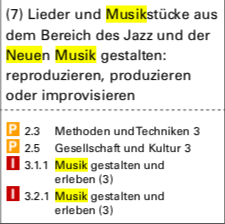 Klasse 10
3.3.2 Musik verstehen
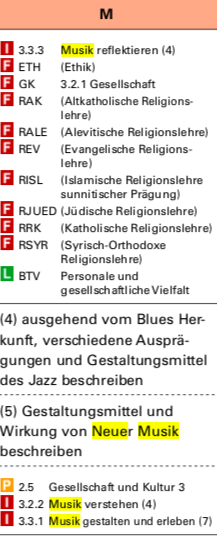 Bildungsplan 2016
Klasse 10
3.3.3 Musik reflektieren
Bildungsplan 2016
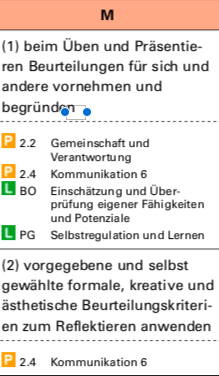 Musik – Bildungsplan 2016
Glass Crumb & Co – Begegnungen mit Neuer Musik nach 1950 von Andreas Haller und Lars Holzäpfel. Auer Verlag.
Praxis des Musikunterrichts, Ausgabe 62
Literatur
?
Rückfragen,...